Администрация 
городского округа Тольятти
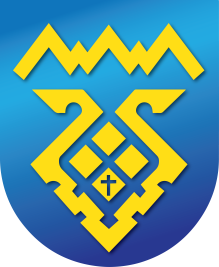 Общественные обсуждения проекта бюджета городского округа Тольятти на 2023 год и на плановый период 2024 и 2025 годов 
Департамента по управлению муниципальным имуществом
администрации городского округа Тольятти
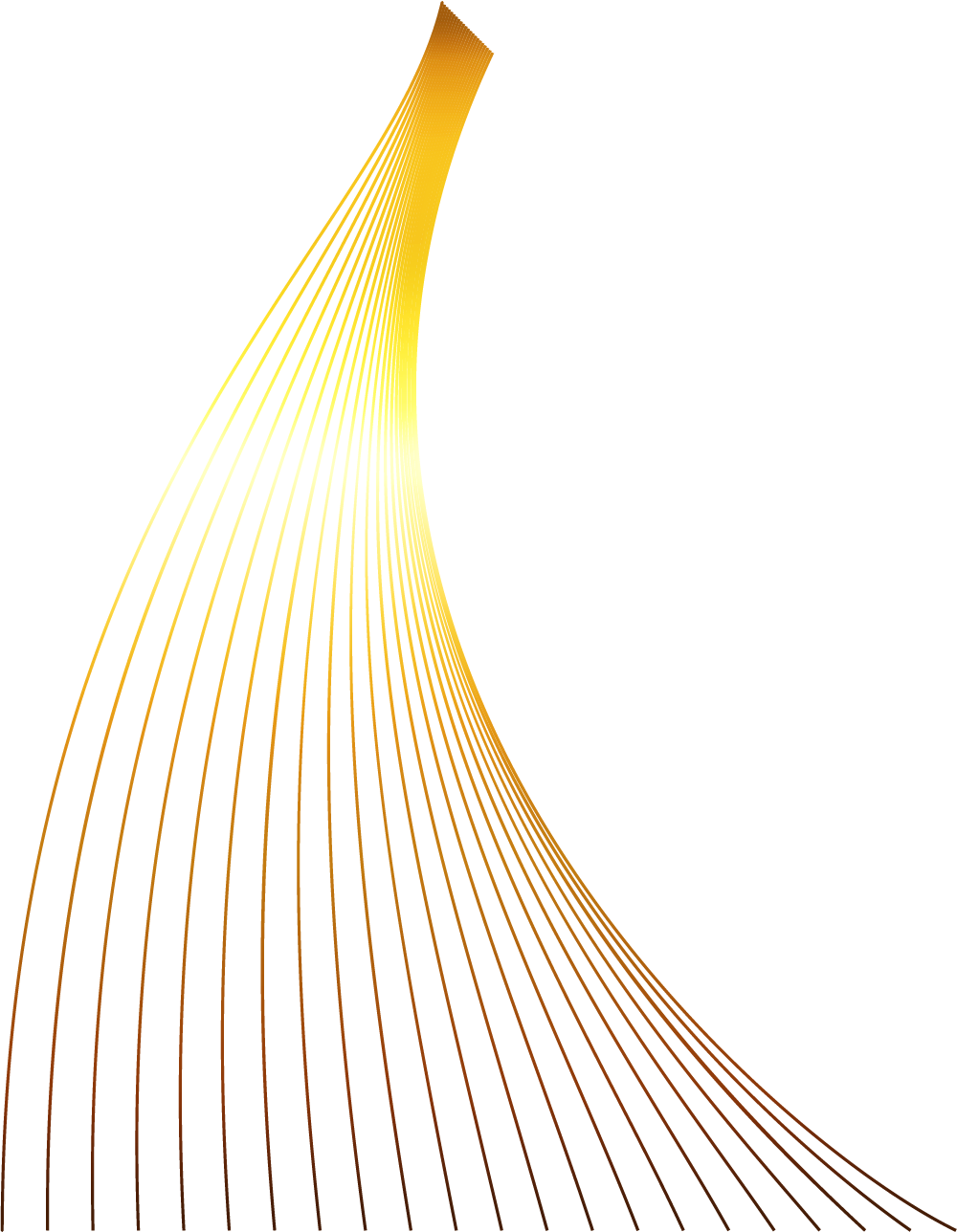 Докладчик: Сорокина Инна Олеговна

Руководитель департамента по управлению муниципальным имуществом
Департамент по управлению муниципальным имуществом
Предельный объем 
бюджетных ассигнований на 2023 год
 
  184 613 тыс. руб.
Программное 
направление расходов 
 
    163 445 тыс. руб.
Непрограммное направление расходов

   21 168 тыс. руб.
2
ТОЛЬЯТТИ 2022
Департамент по управлению муниципальным имуществом
Программное направление расходов 
  163 445 тыс. руб.
31 653 тыс. руб. 

на мероприятия в  рамках муниципальной программы «Развитие органов местного самоуправления городского округа Тольятти на 2023-2028гг.»
131 792 тыс. руб. 

на мероприятия в  рамках муниципальной программы городского округа Тольятти «Молодой семье – доступное жилье» на 2014-2025гг.
3
ТОЛЬЯТТИ 2022
Департамент по управлению муниципальным имуществом
Муниципальная программа городского округа Тольятти 
«Развитие органов местного самоуправления 
городского округа Тольятти»
Направления расходов:
Оплата услуг по приему и переводу денежных средств физических лиц (платы) за пользование жилыми помещениями муниципального жилищного фонда (плата за наем) – 208 тыс. руб.;
Оплата НДС от реализации муниципального имущества – 5 154 тыс. руб.;
Инвентаризация объектов недвижимости – 3 066 тыс. руб.;
Оценка муниципальной собственности – 907 тыс. руб.;
Оплата за нотариальные услуги  –  107 тыс. руб.;
Оплата взносов на капитальный ремонт общего имущества в многоквартирных домов в доле муниципальной собственности – 20 469 тыс. руб.;
Оплата содержания и коммунальных услуг 78 временно свободных жилых помещений муниципального жилищного фонда социального использования – 1 510 тыс. руб.;
Расходы по твердым коммунальным отходам – 135 тыс. руб.;
Оказание услуг по вскрытию дверей и установке дверных замков на входные двери        – 97 тыс. руб.
Итого: 31 653 тыс. руб.
4
ТОЛЬЯТТИ 2022
Департамент по управлению муниципальным имуществом
Муниципальная программа городского округа Тольятти
 «Молодой семье  - доступное жилье» на 2014-2025 годы»,
утверждена постановлением мэрии городского округа Тольятти 
от 11.10.2013 № 3155-п/1
За счет софинансирования из бюджета городского округа в сумме 131 792 тыс. руб. планируется обеспечить жильем         в 2023 году 372 молодые семьи по списку участников подпрограммы «Молодой семье - доступное жилье».
5
ТОЛЬЯТТИ 2022
Департамент по управлению муниципальным имуществом
Непрограммное направление расходов 
    21 168 тыс. руб.
Расходы по оплате НДС с договоров аренды, заключенных с  физическими лицами – 321 тыс. руб.;

2.    Расходы на исполнение судебных актов – 800 тыс. руб.;

3. Дополнительные средства местного бюджета на реализацию переданных государственных полномочий по обеспечению жильем детей-сирот– 20 047 тыс. руб.
6
ТОЛЬЯТТИ 2022
Департамент по управлению муниципальным имуществом
Предельный объем 
бюджетных ассигнований на плановый период
2024 год 
 
    184 613 тыс. руб.
2025 год

   184 613 тыс. руб.
7
ТОЛЬЯТТИ 2022
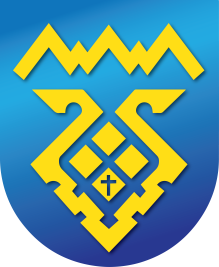 Благодарим за внимание!
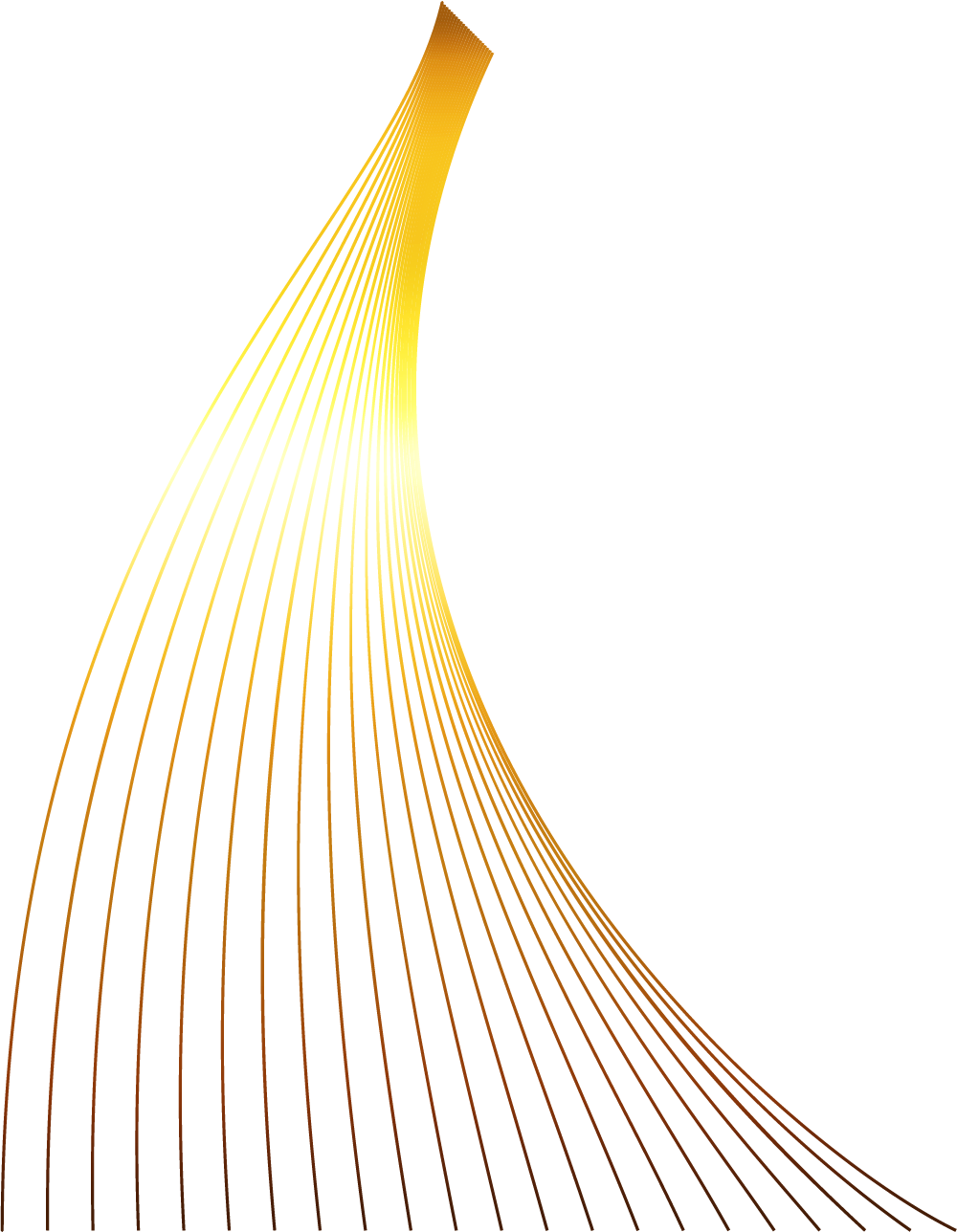